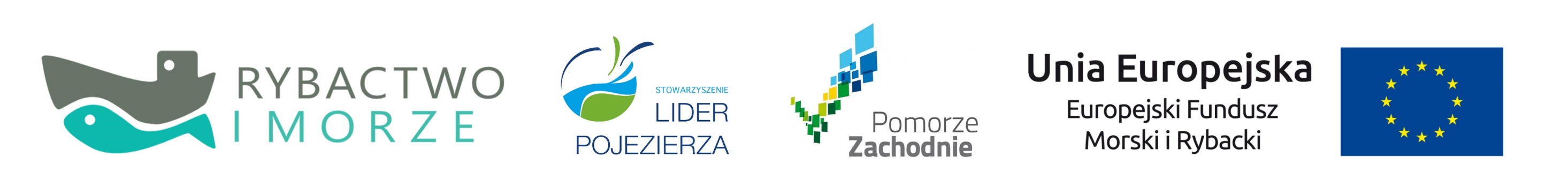 Ekologia wód i zanieczyszczania środowiska wodnego
Realizowane z projektu pn. Obsługa infrastruktury wodnej rzek i jezior
 w ramach Programu „Rybactwo i Morze” na lata 2014-2020
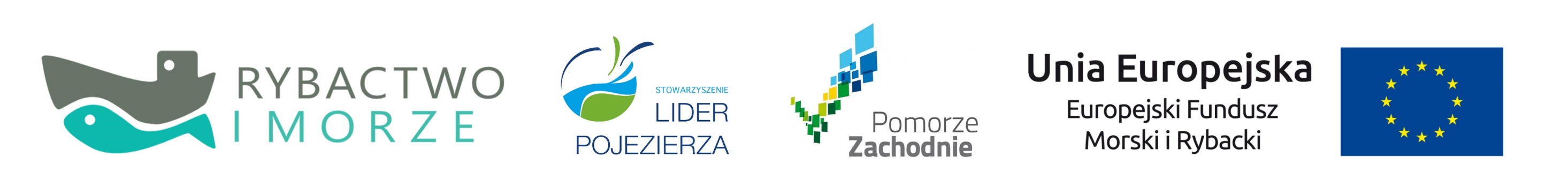 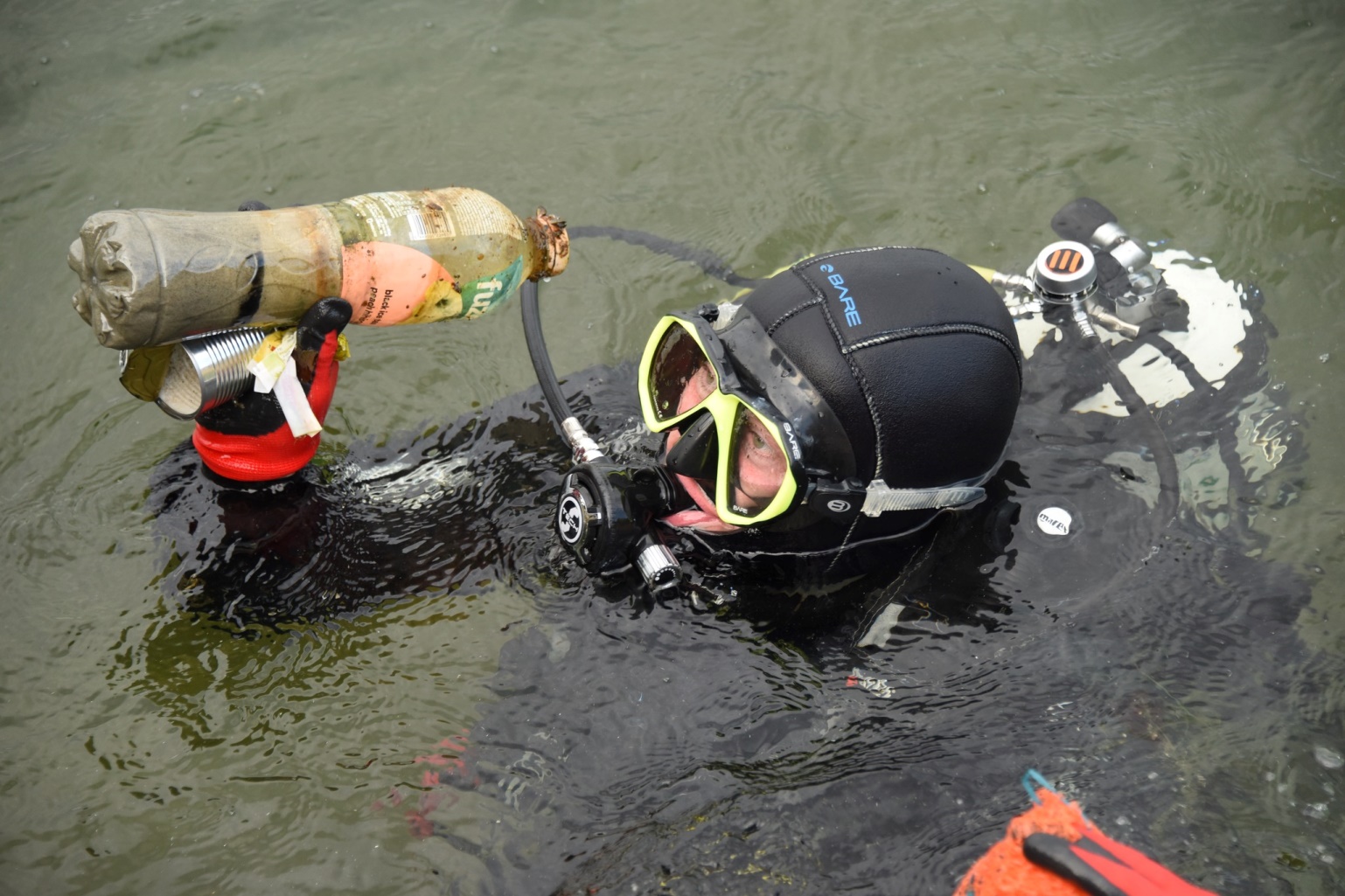 Śmieci w wodzie to problem, którego nie widać gołym okiem ale on istnieje. Przez ostatnie dziesięciolecia zbiorniki wodne były traktowane jak kosze na śmieci.
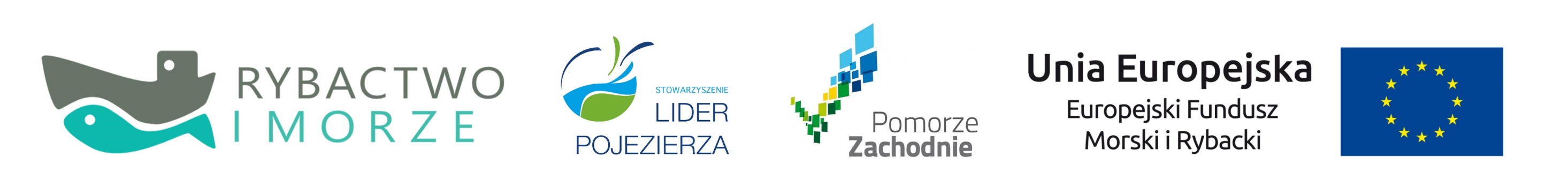 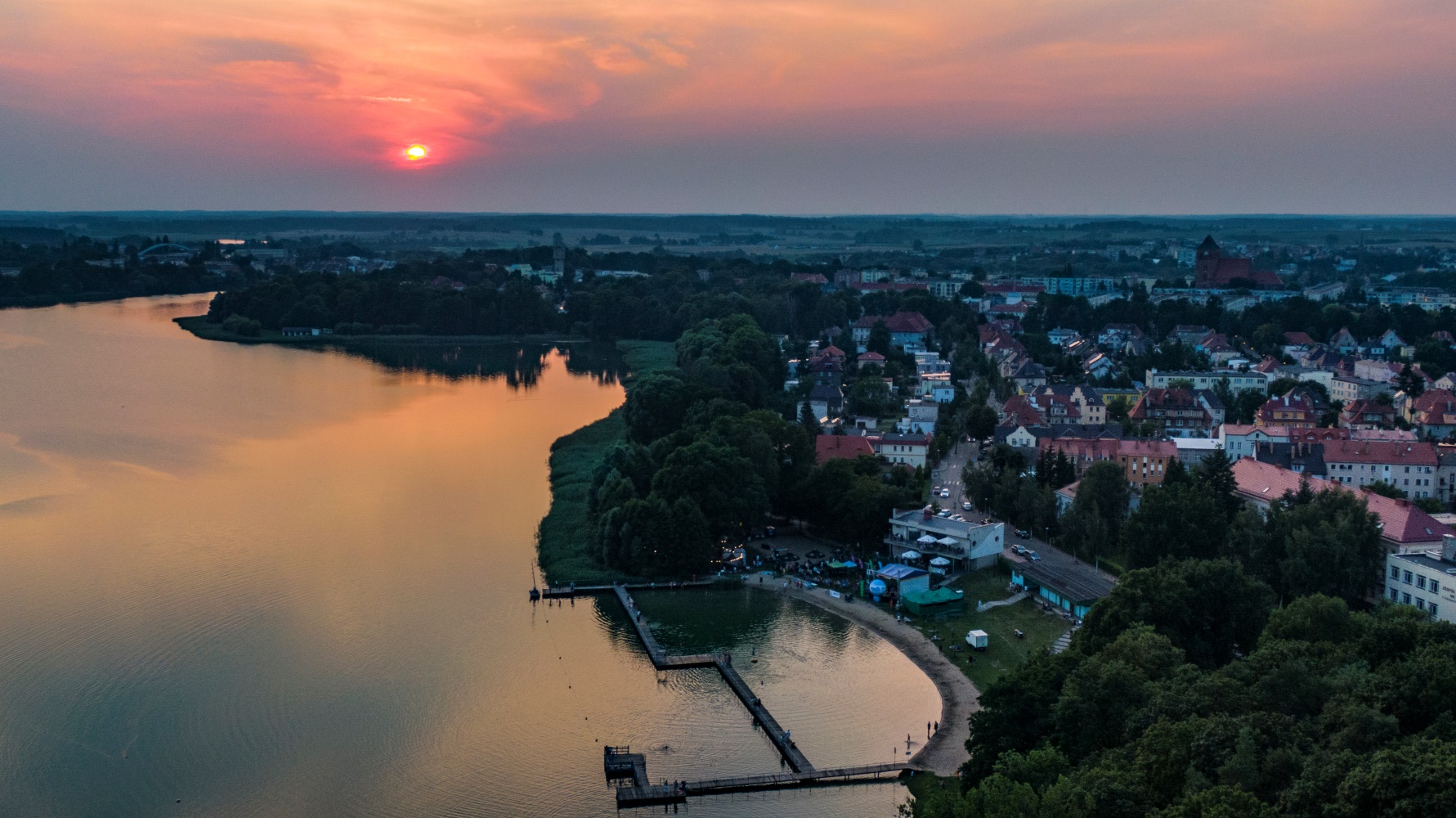 Jeziora w centrum aglomeracji miejskich cechuje bardzo duże zanieczyszczenie. Strefa brzegowa i strefa przybrzeżna  zbiorników wodnych to  miejsca, gdzie zalega najwięcej śmieci.
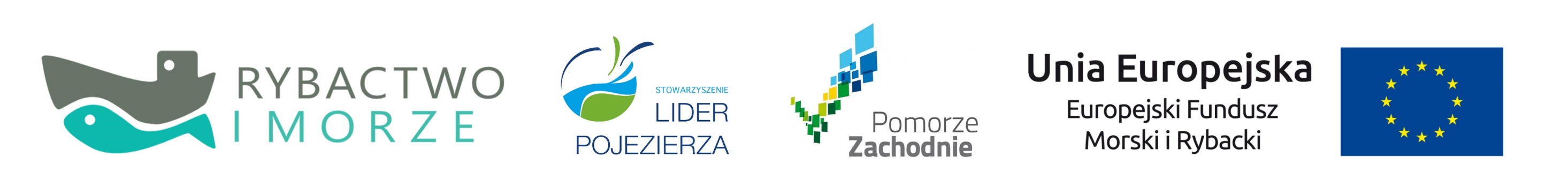 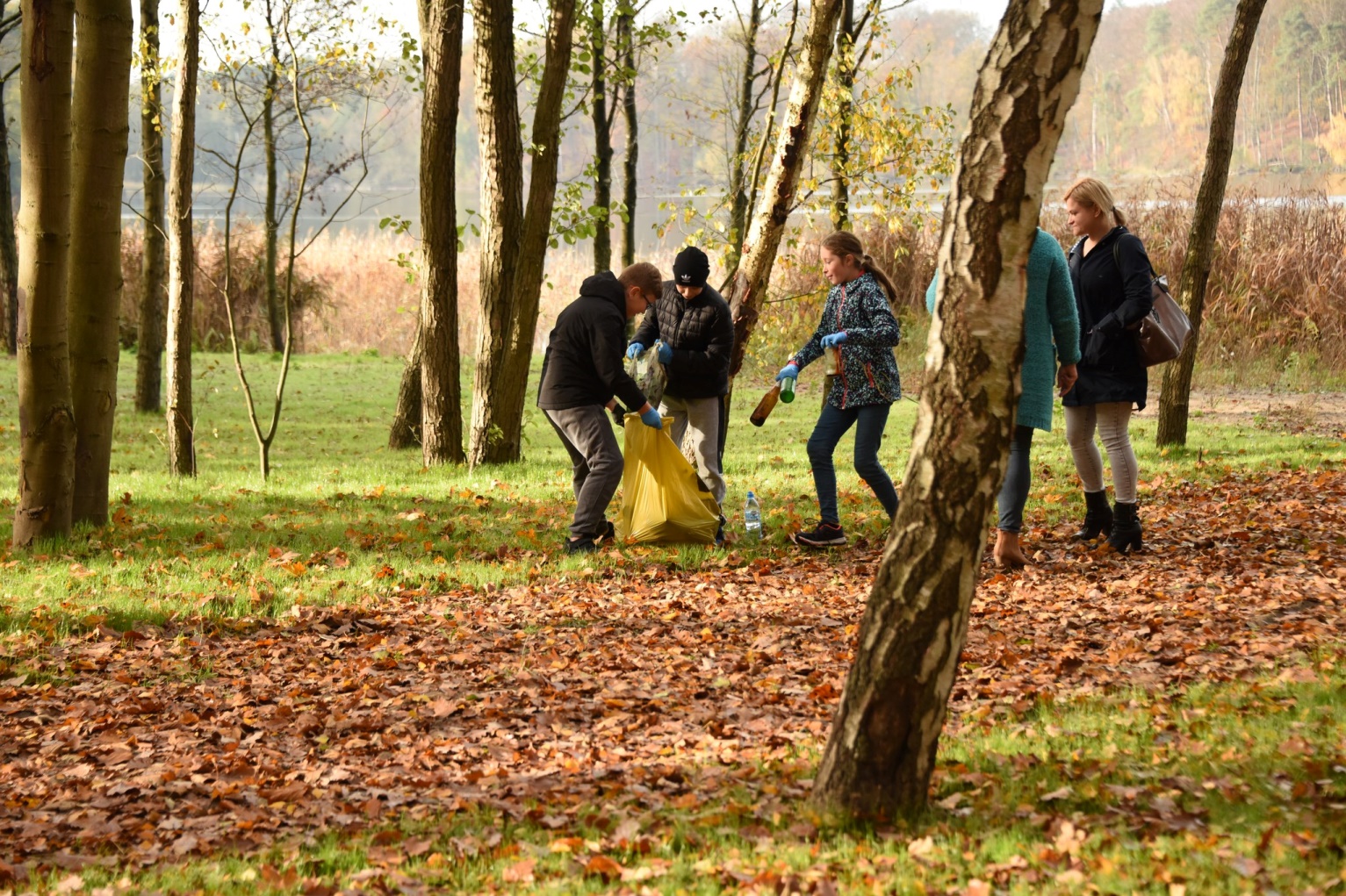 Przebywając nad wodą zaśmiecamy nie tylko zbiornik wodny, ale wiele śmieci pozostawiamy bezpośrednio przy linii brzegowej.
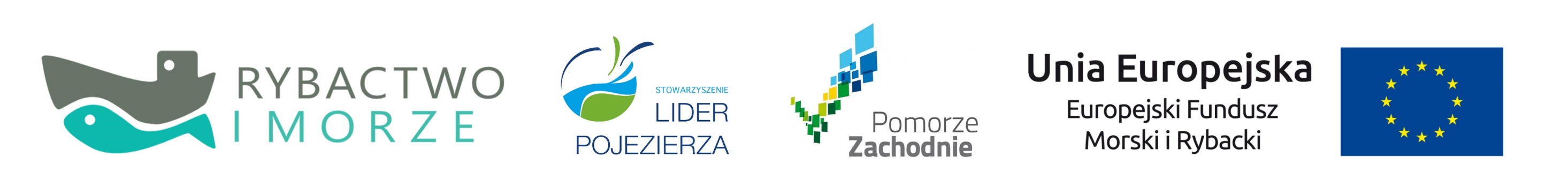 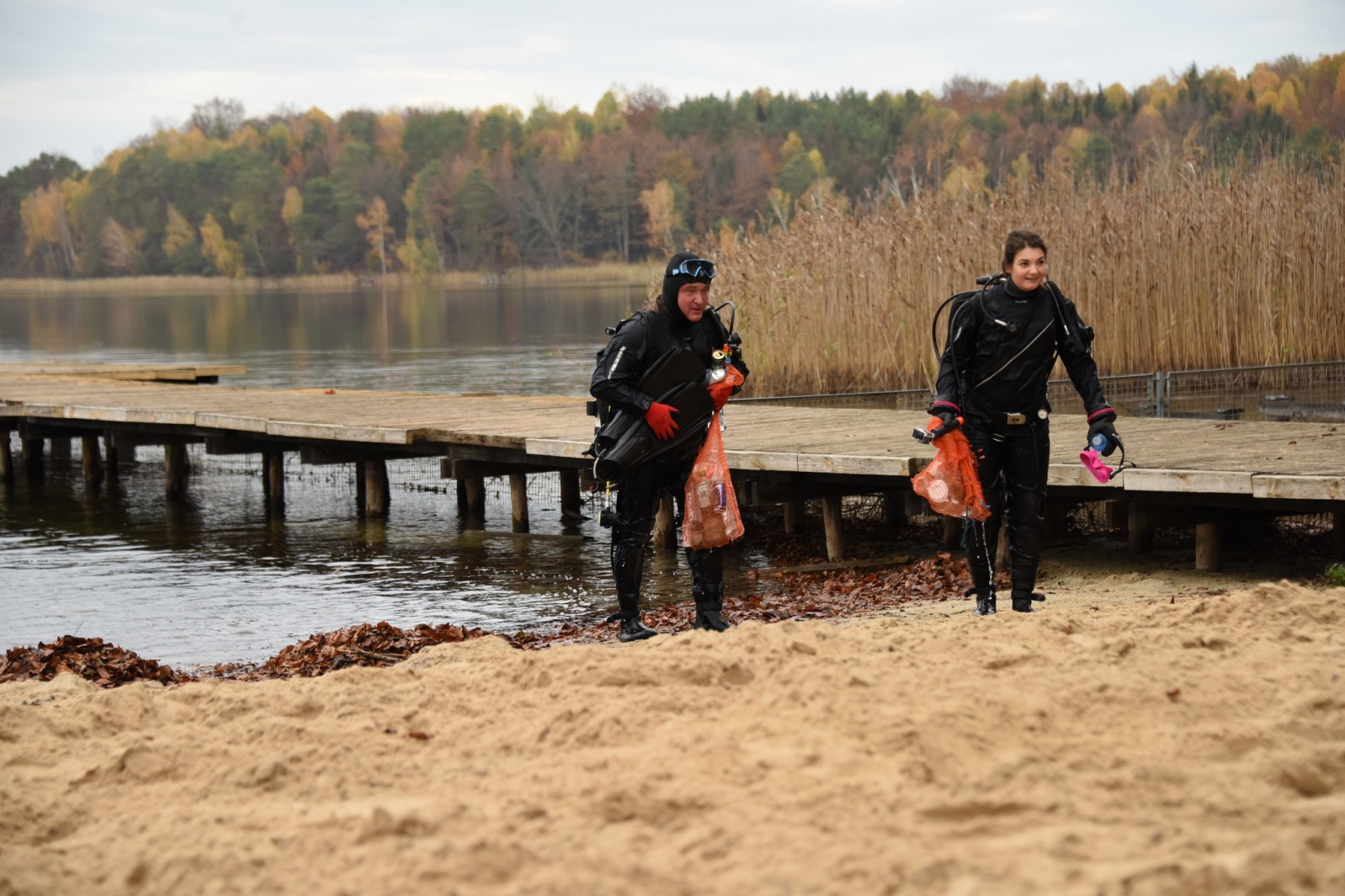 W miejscach gdzie jest łatwy dostęp do wody, promenady, pomosty, kąpieliska śmieci jest najwięcej. Na dnie zalegają butelki, puszki, torby plastikowe, odzież i wszystko to co przynosimy z sobą udając się nad wodę.
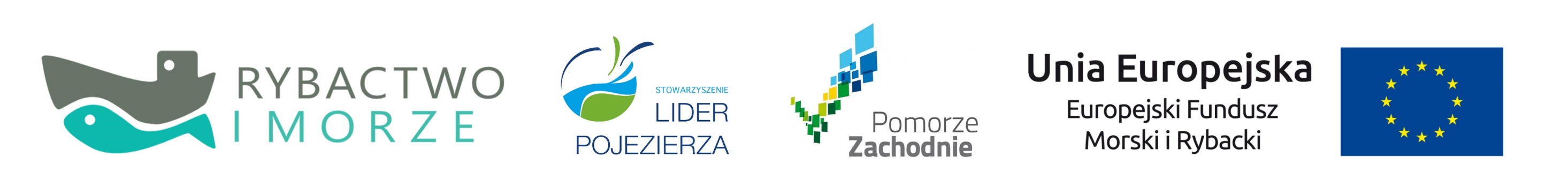 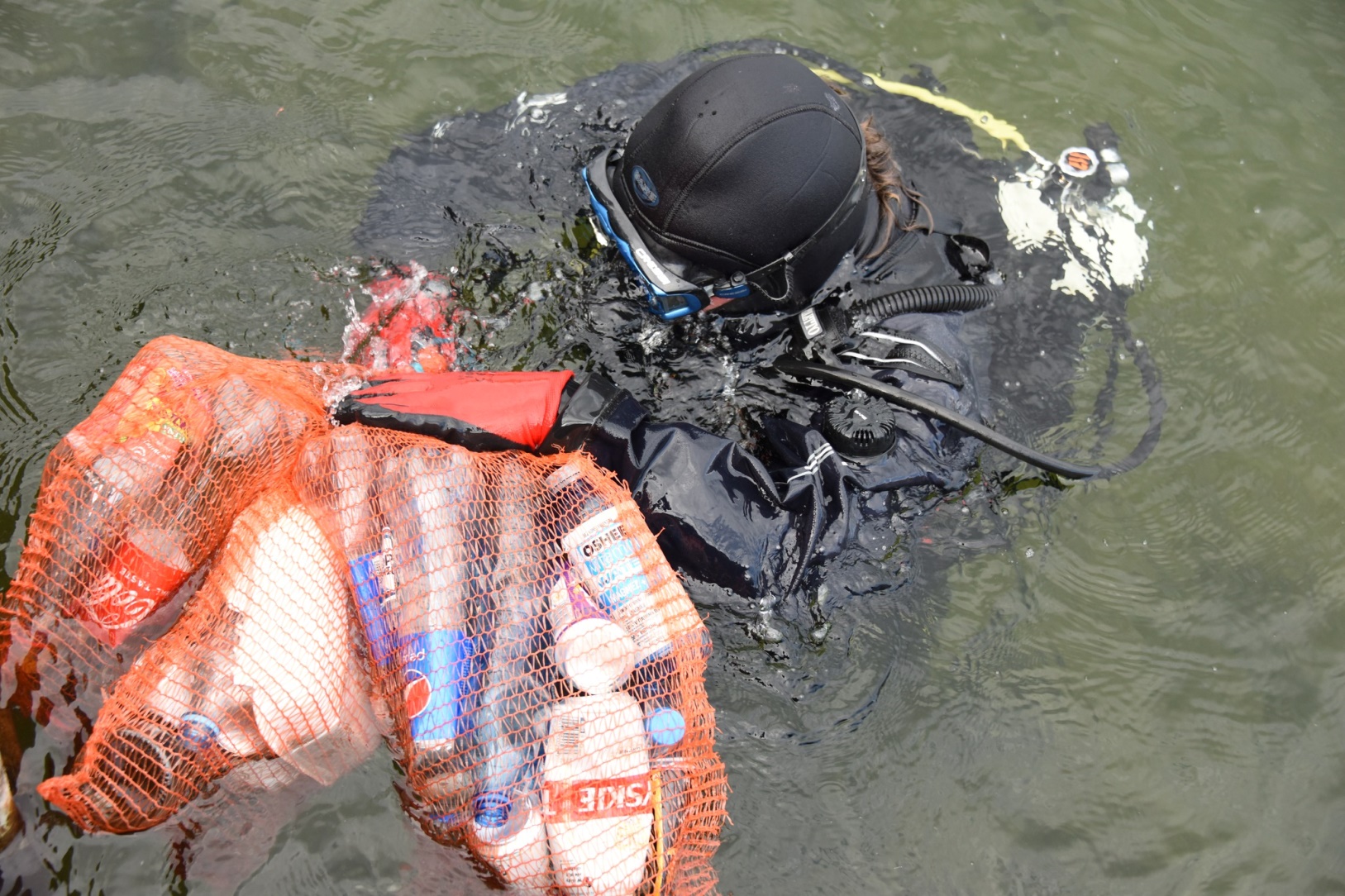 Większość śmieci to opakowania plastikowe, butelki, torby foliowe itp.
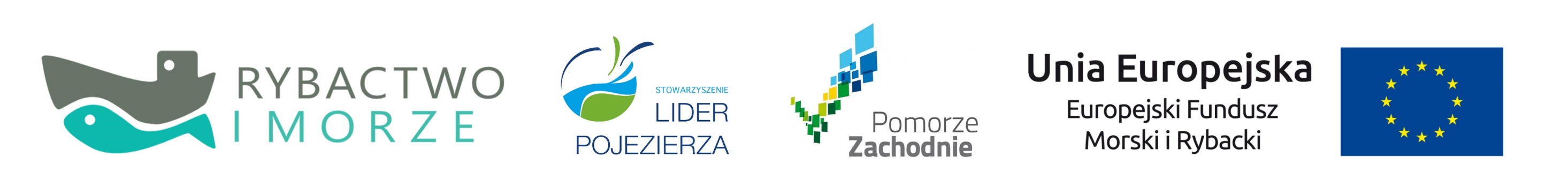 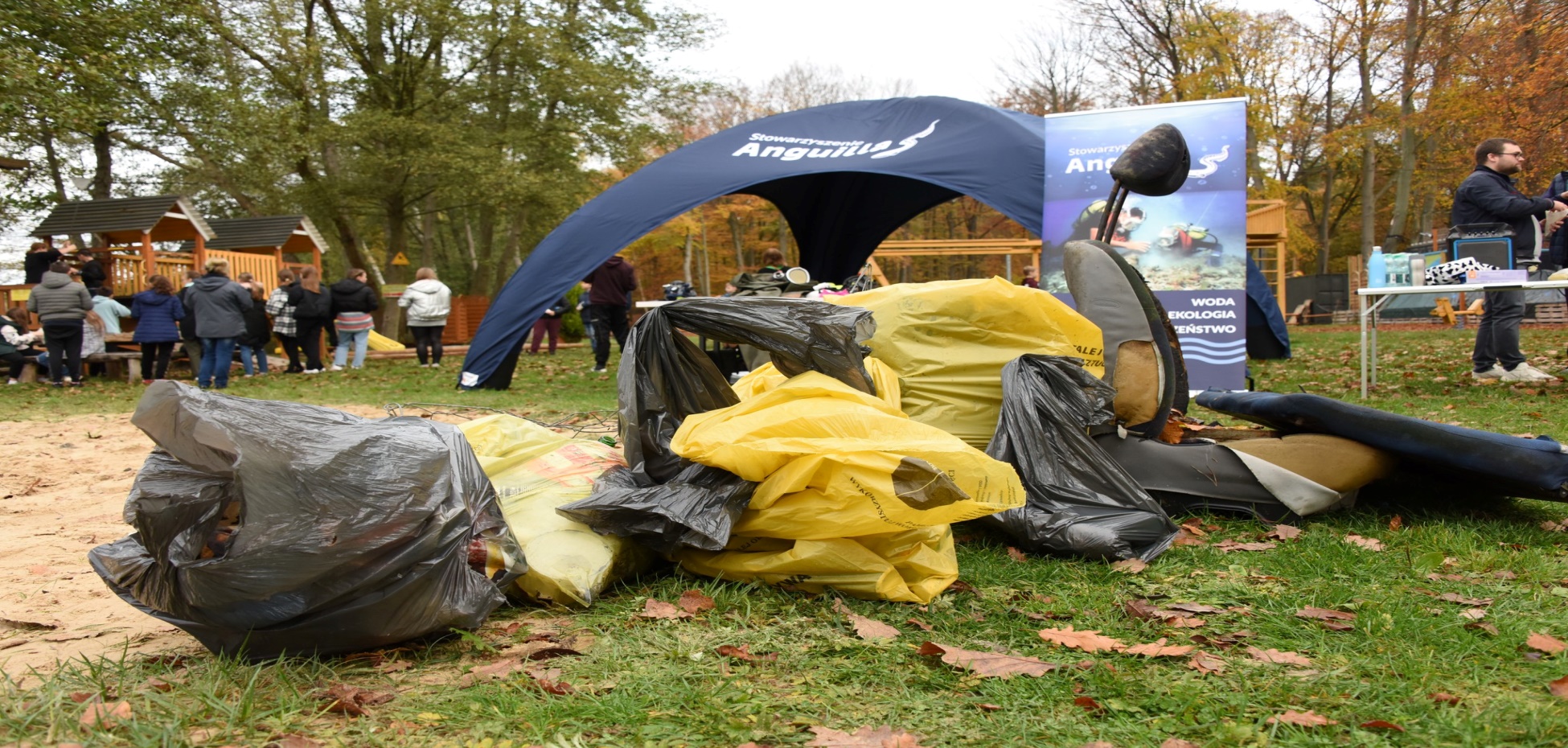 Torba foliowa rozkłada się około 300-400 lat, a butelka PET potrzebuje na rozłożenie około 500 lat. Szacuje się,                                     że w wodach na całym świecie pływa już ponad 600 tys. ton plastikowych śmieci. Plastikowe śmieci rozkładają się na coraz mniejsze i coraz bardziej szkodliwe kawałki. Światło słoneczne nie tylko rozkłada plastikowe śmieci, ale też przekształca ich skład, tworząc niebezpieczną mieszkankę chemikaliów, która zanieczyszcza wodę.
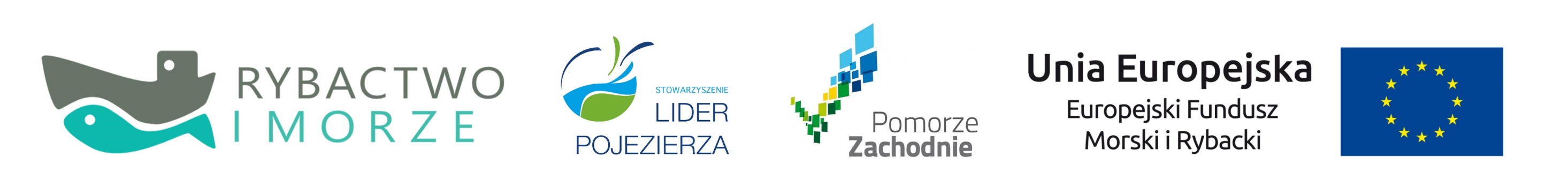 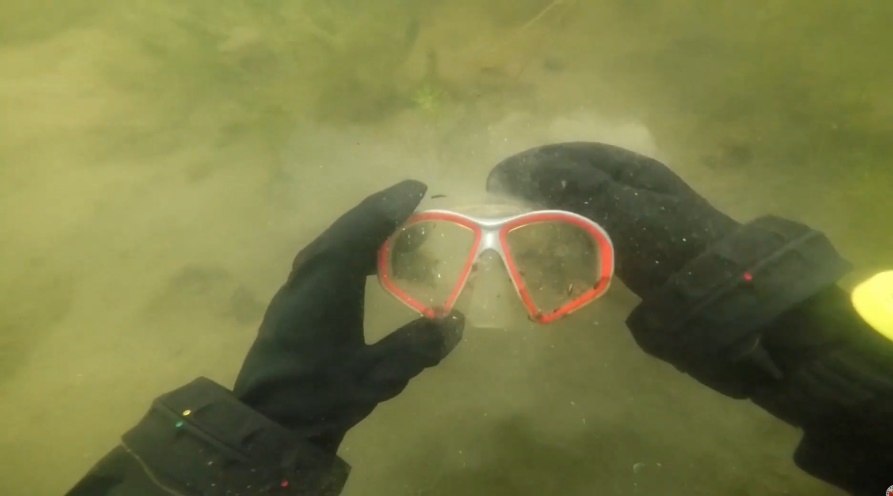 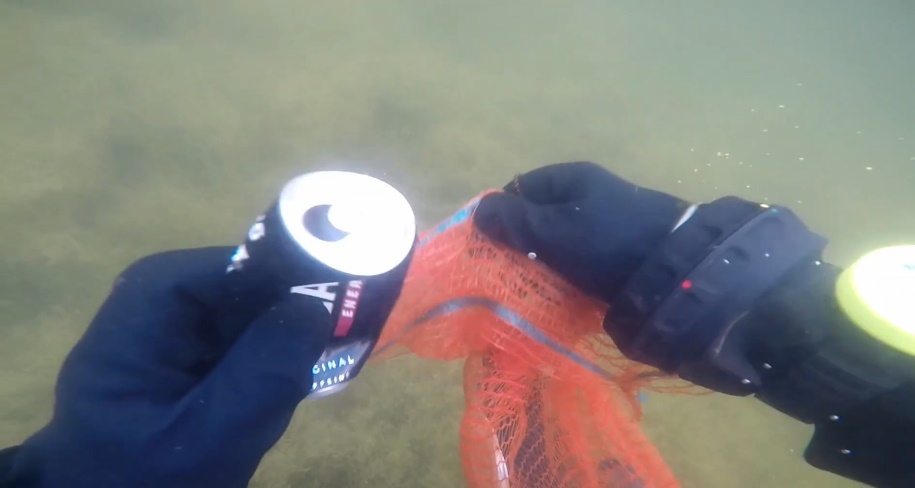 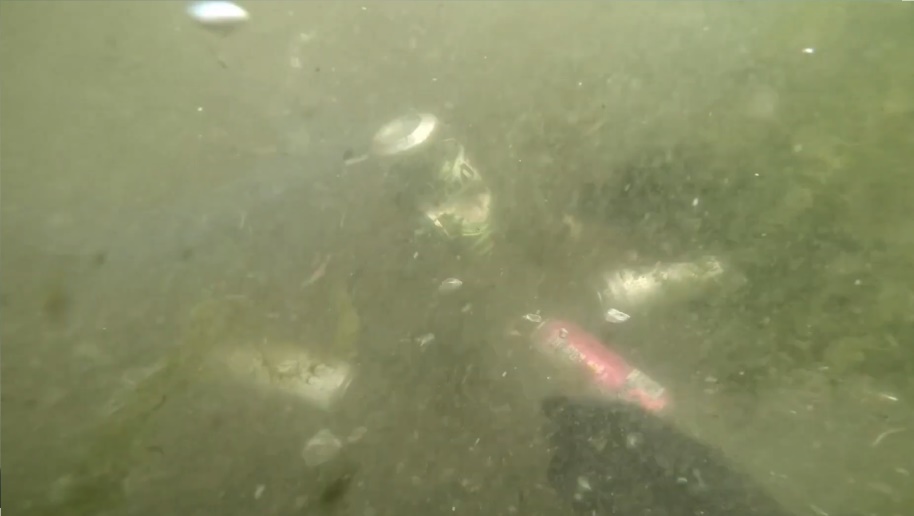 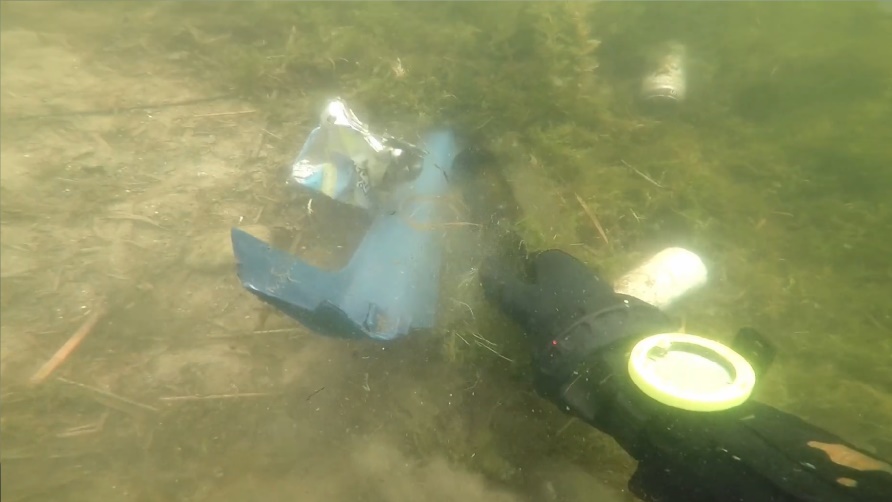 W jeziorach znajdowaliśmy nietypowe przedmioty: przęsła ogrodzeń, rowery, opony samochodowe, pozostałości po działaniach wojennych itp.
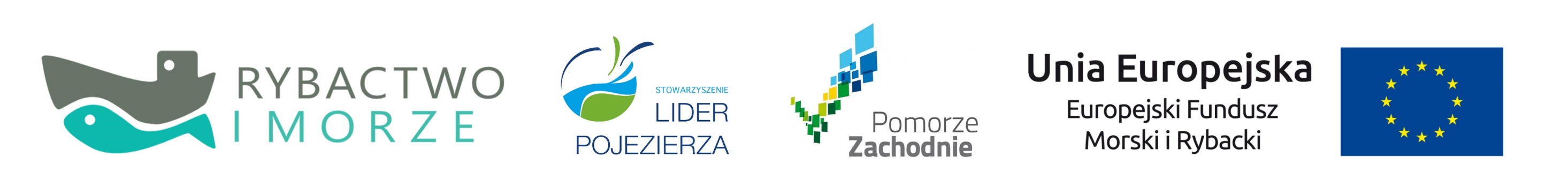 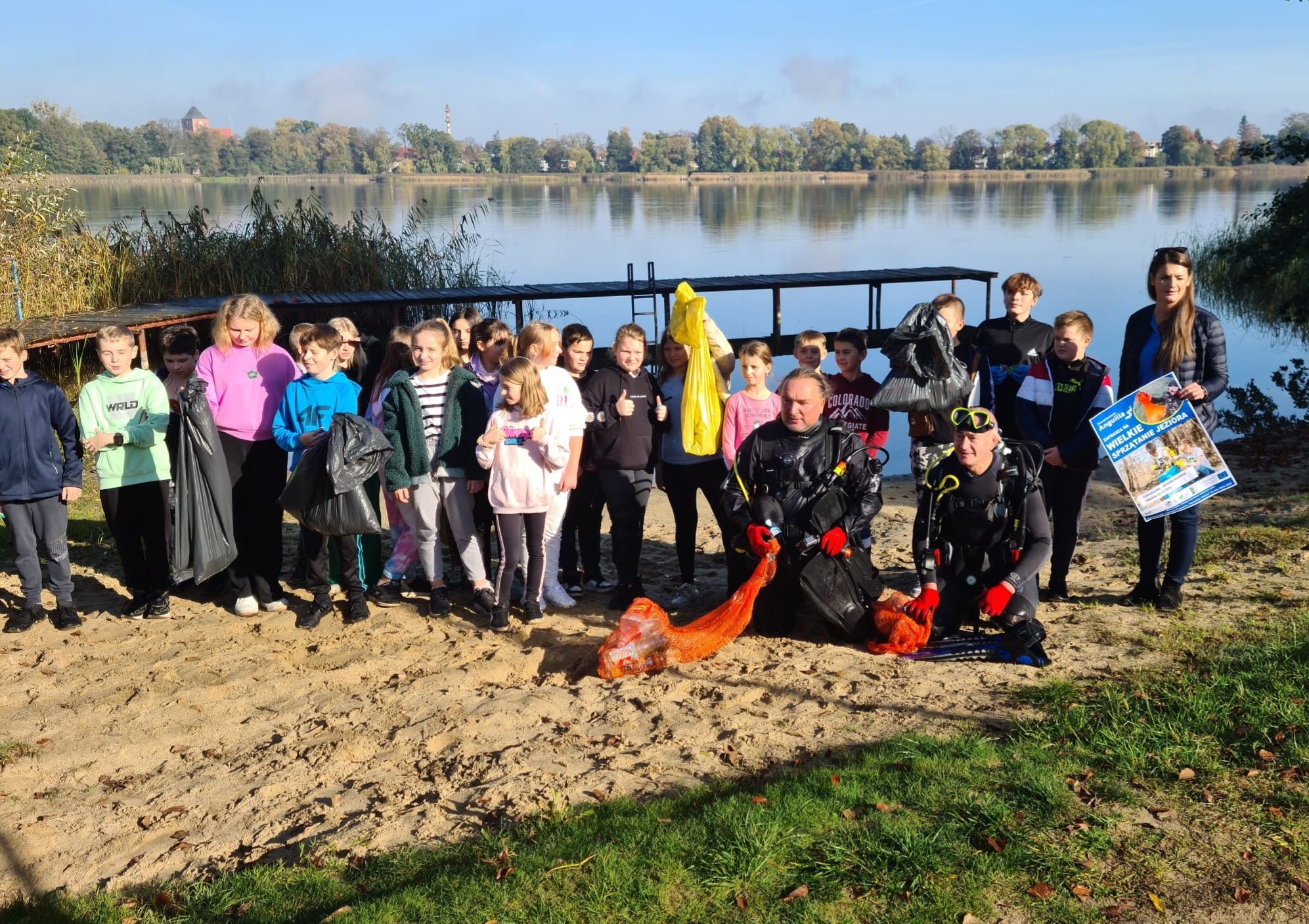 Zanieczyszczenia chemiczne występują już rzadziej i są trudniejsze do namierzenia, gdyż bardzo szybko mieszają się z wodą : ścieki przydomowe, odpady rolnicze, zanieczyszczone wody opadowe.
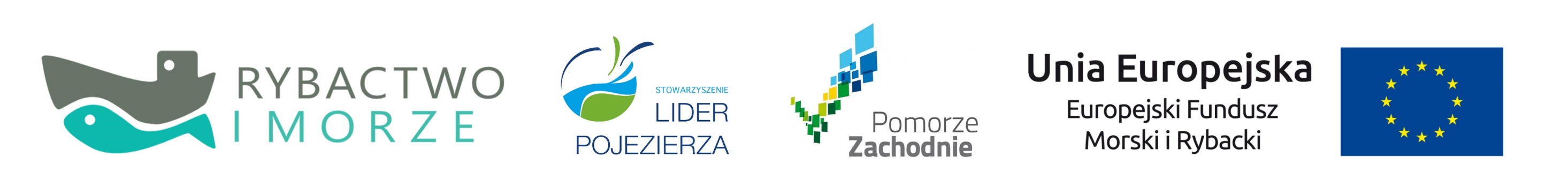 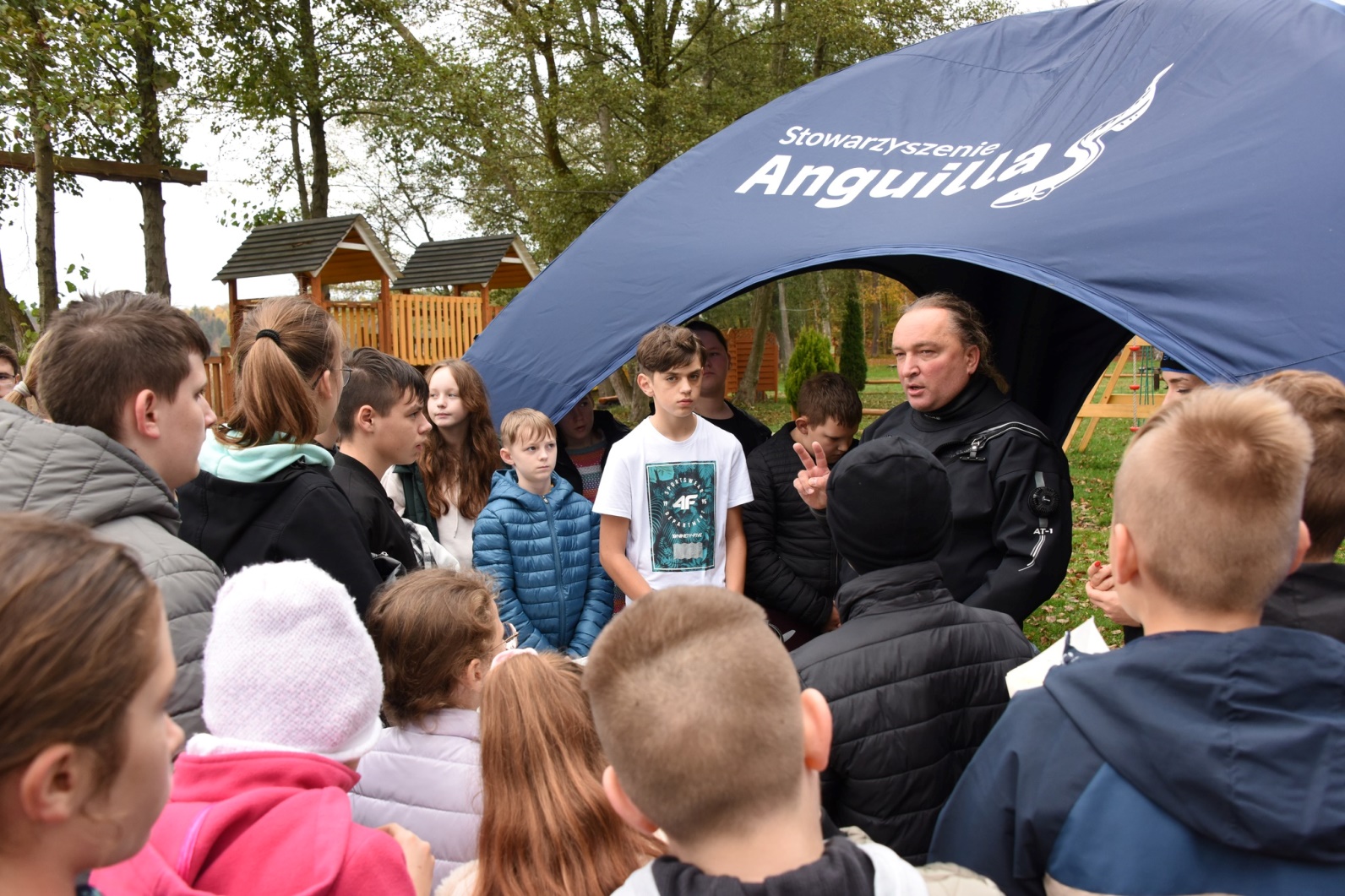 Brak wystarczającej edukacji ekologicznej  jest również przyczyną zanieczyszczeń środowiska wodnego. 
To dzisiejsze pokolenia swoim działaniem i stylem życia zdecydują o przyszłości środowiska dla przyszłych pokoleń.
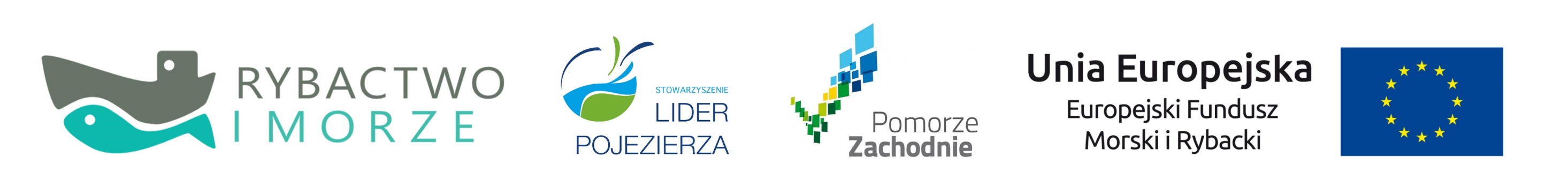 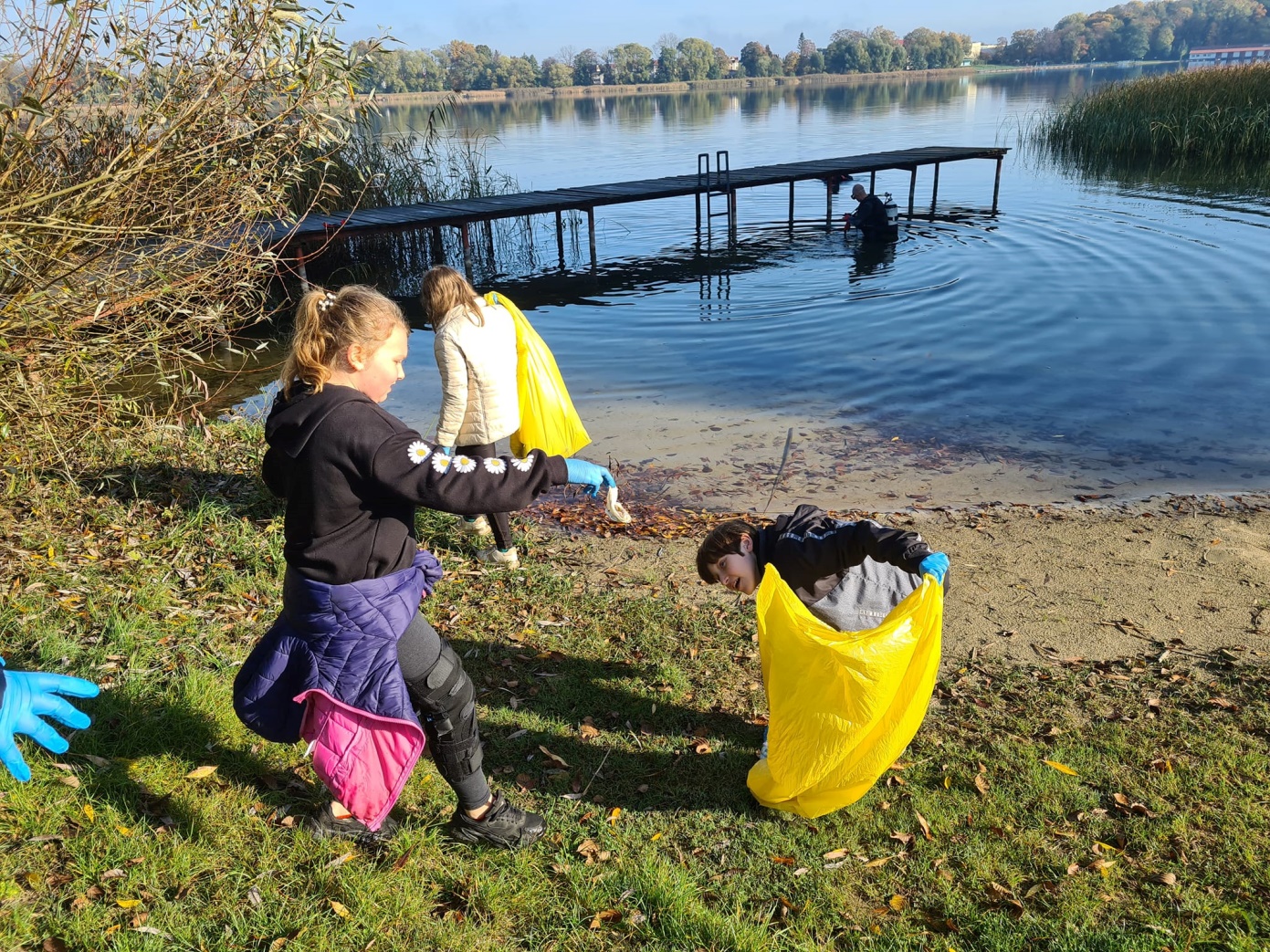 Jezioro Klukom jest mocno zanieczyszczone odpadami pochodzącymi ze zużytych artykułów konsumpcyjnych. Na całej linii brzegowej jest ono dostępne dla mieszkańców co skutkuje większą liczbą śmieci w wodzie.
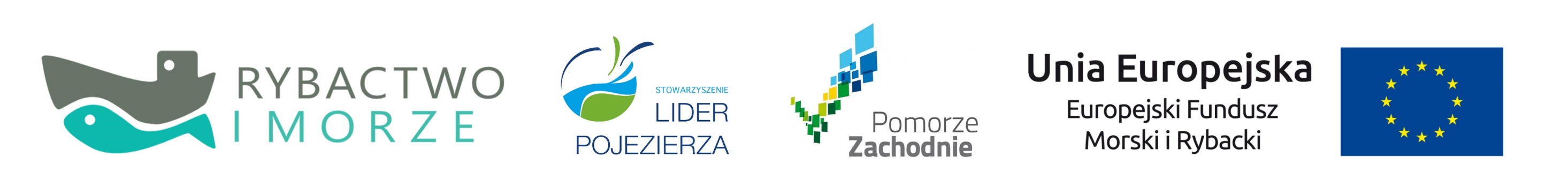 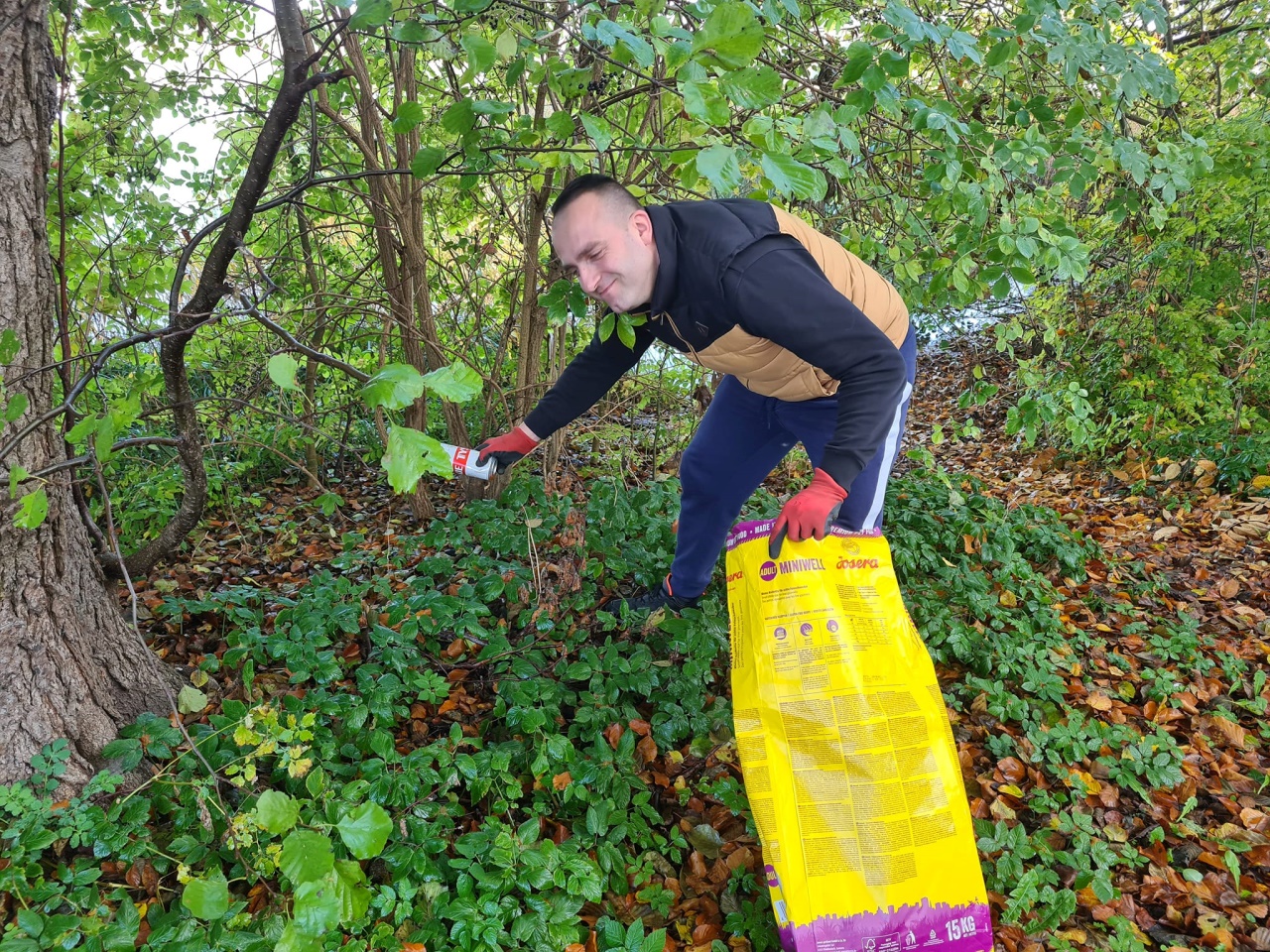 Strefa brzegowa jezior jest kolejnym miejscem, gdzie w roślinności przybrzeżnej zalega bardzo duża liczba odpadów.
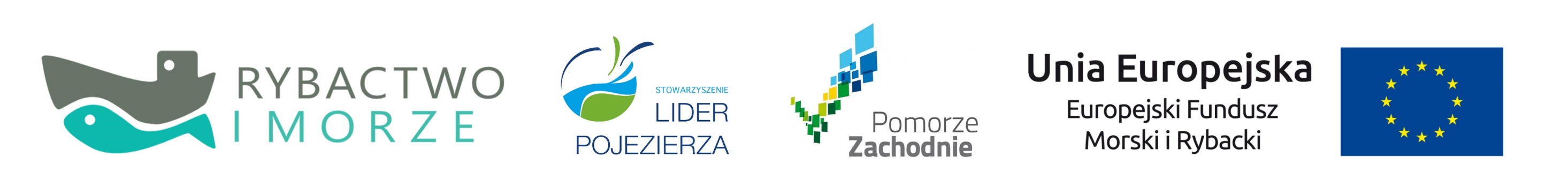 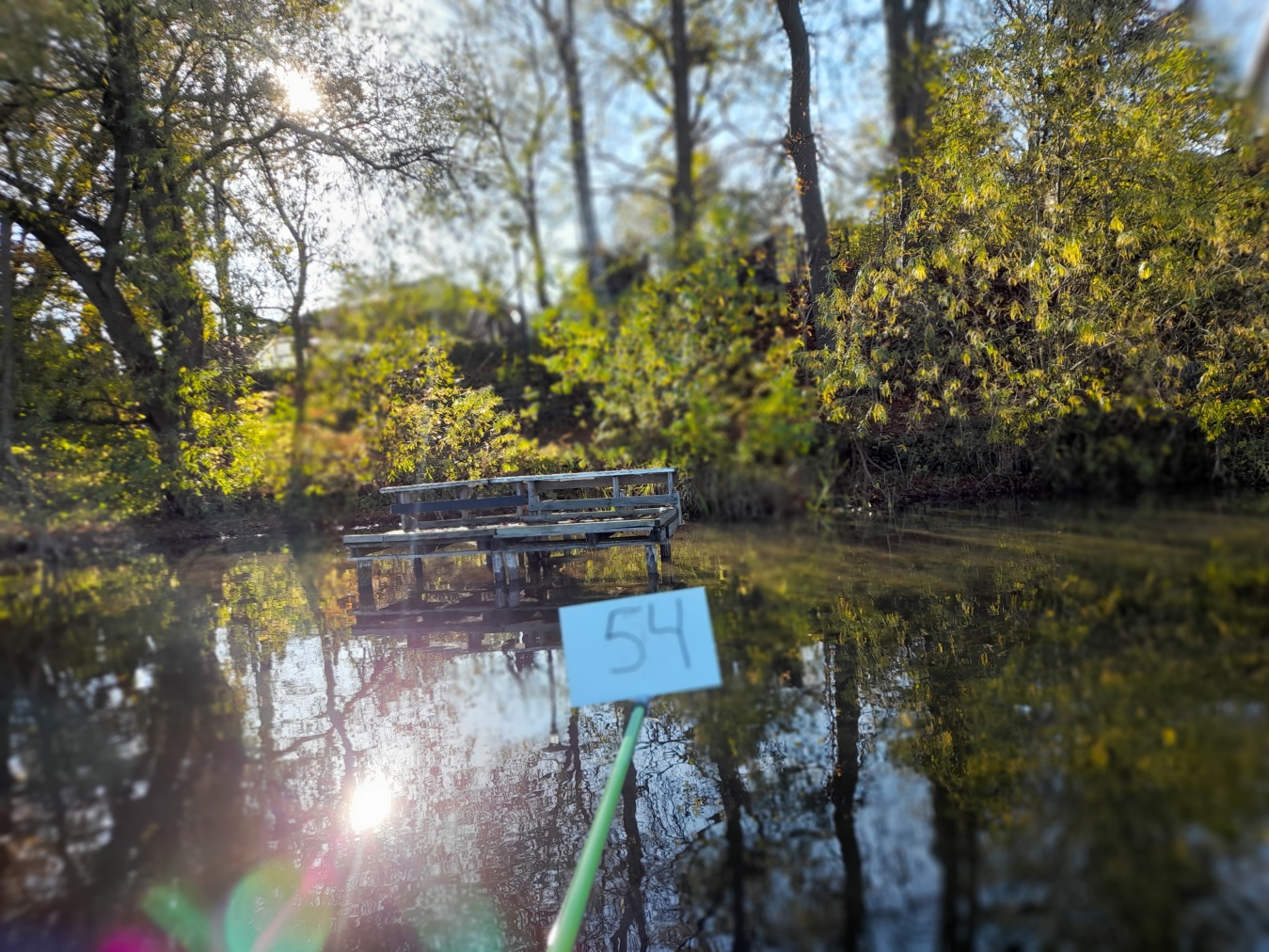 Stawianie pomostów wędkarskich z materiałów niedozwolonych takich jak: płyty meblowe, lakierowane deski, elementy plastikowe dodatkowo zanieczyszcza środowisko wodne. Prędzej czy później te materiały znajdą się bezpośrednio w wodzie  dlatego należy usuwać starą , zniszczoną infrastrukturę wodną.
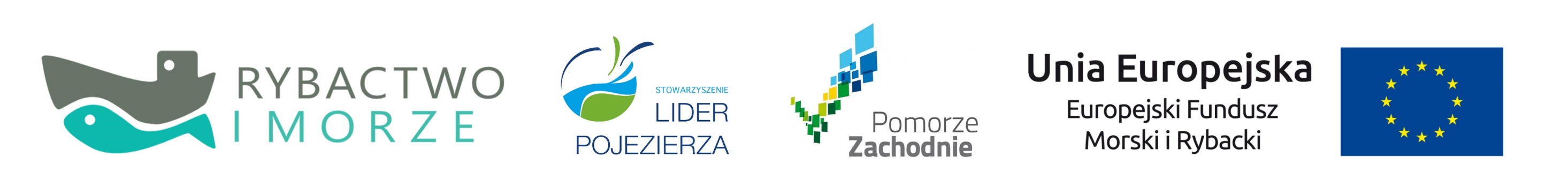